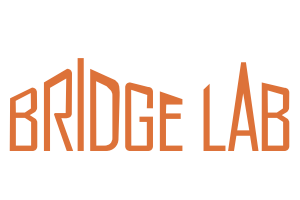 Business Value Creation Through Open Source Engagement
Presented by:
Vinod Kumar Ahuja
Supervisor:
Dr. Matthew Germonprez
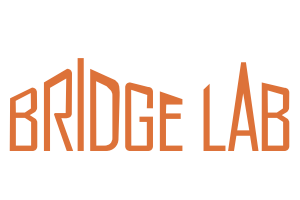 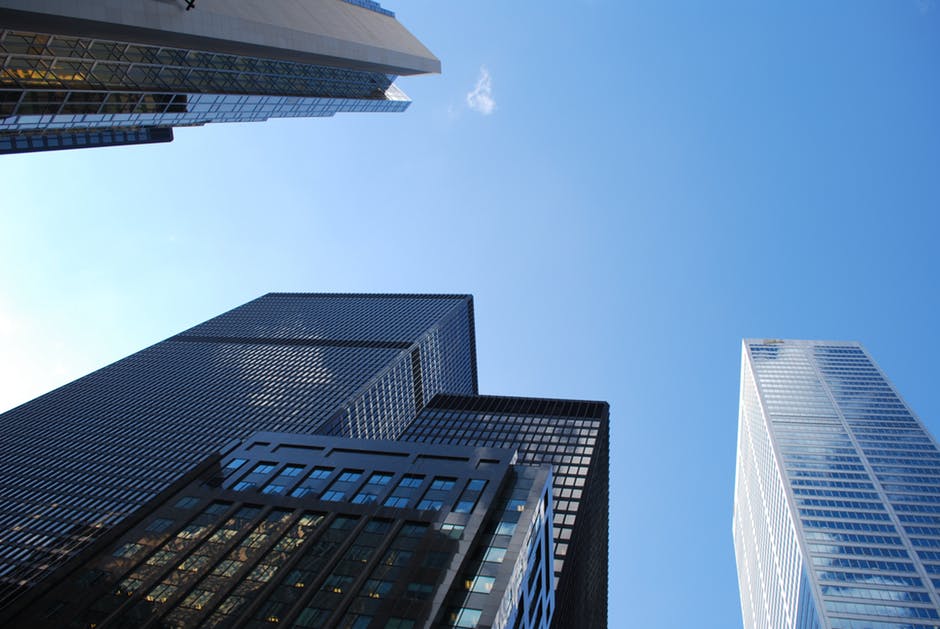 Corporate Engagement in Open Source
Corporations provide:
Money
Release proprietary code
Dedicate fulltime employees
Provide platform and other services
[Speaker Notes: Corporations like Microsoft saw open source as a threat to their business model but now embrace open source as an important part of their business strategy]
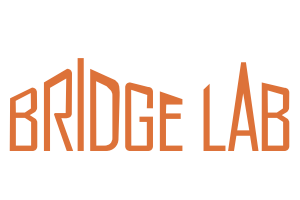 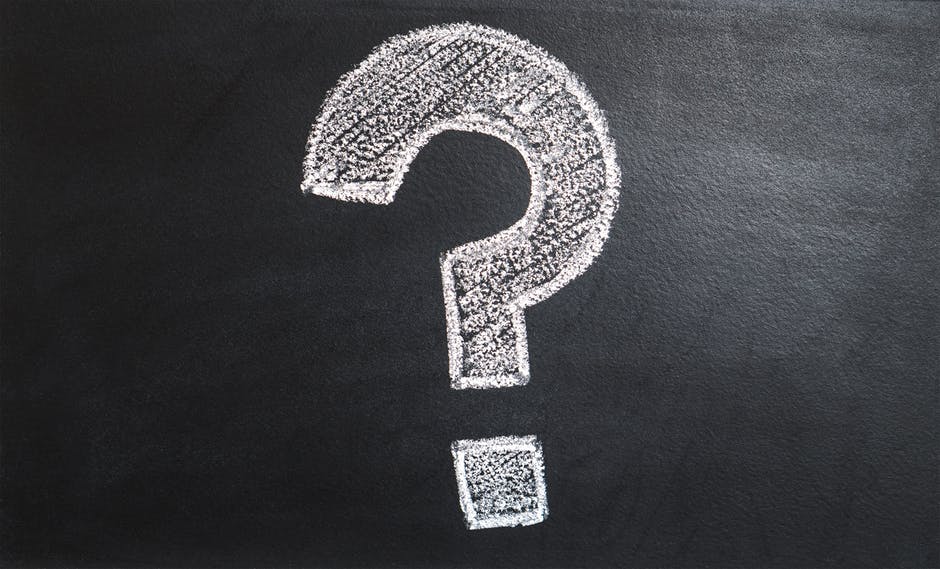 Research Question
How do corporations make money from their engagement with open source?
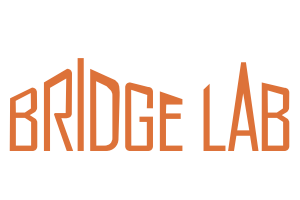 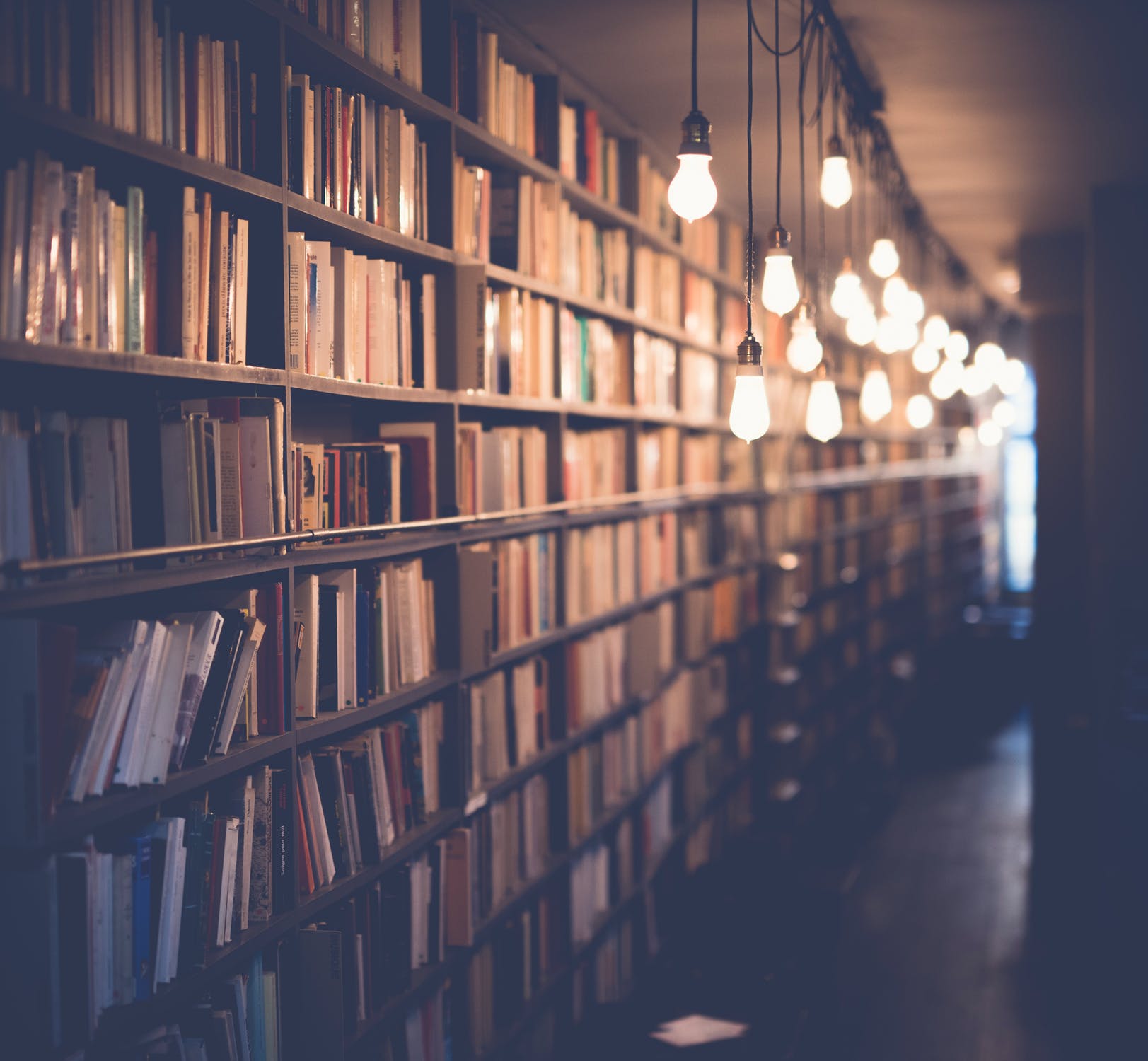 Theoretical Background
Business strategies
Release of proprietary code
Hardware centric approach
Value added services

Gap
Inside planning and decision making
How to measure return on investment
(August, Shin, & Tunca, 2017; Fitzgerald, 2006;Hawkins, 2004; Lerner & Triole, 2000; West & Gallagher, 2006)
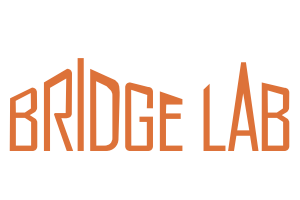 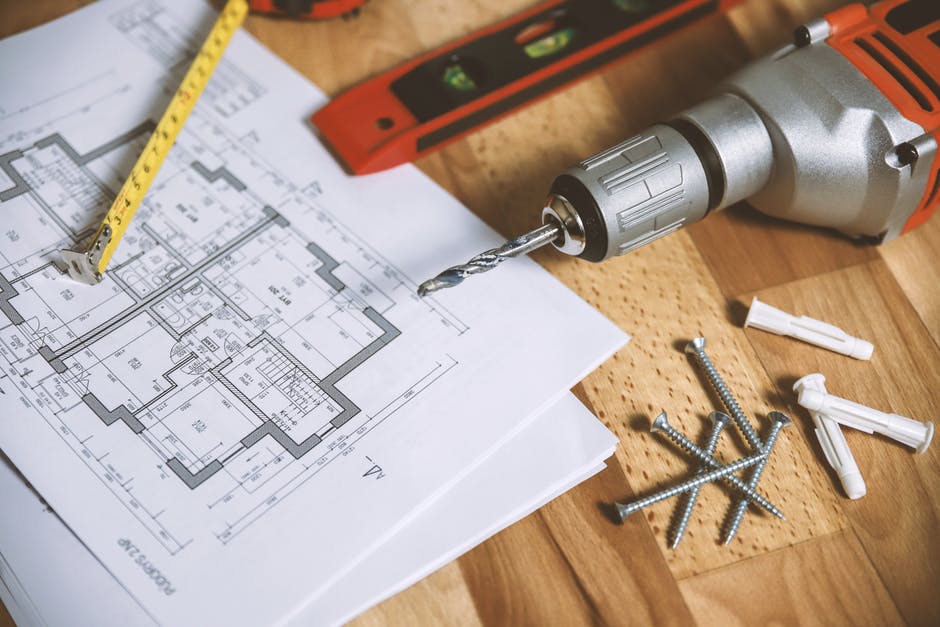 Research Plan
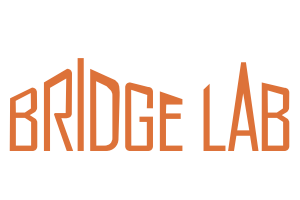 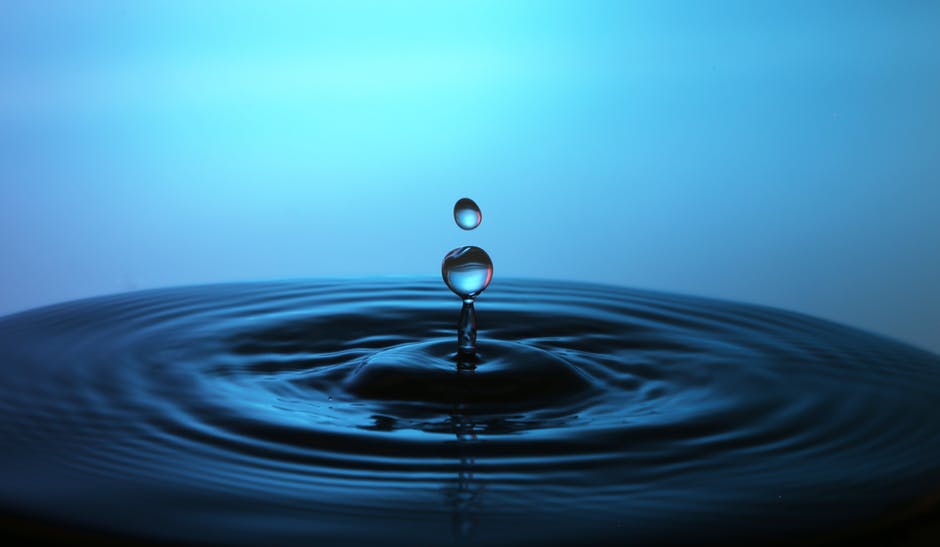 Expected Contribution
Help existing and new business to align their business strategies towards open engagement.
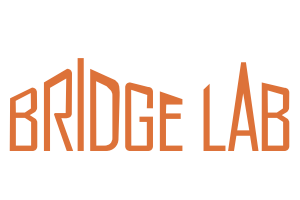 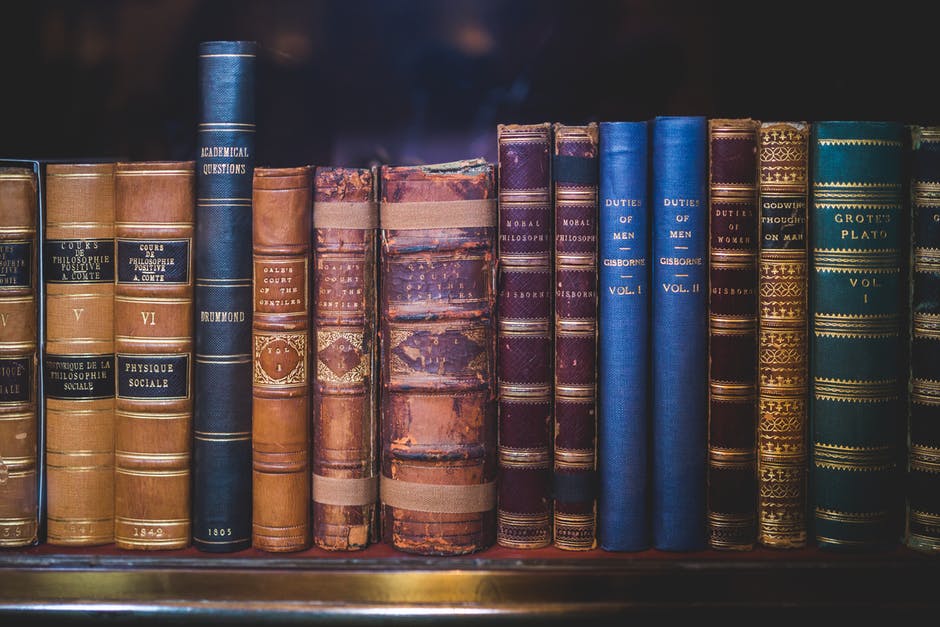 Business Value Creation Through Open Source Engagement
References
Asundi, J., Carare, O., & Dogan, K. (2012). Competitive implications of software open-sourcing. Decision Support Systems, 54(1), 153–163. https://doi.org/10.1016/j.dss.2012.05.001
August, T., Shin, H., & Tunca, T. I. (2017). Generating Value Through Open Source: Software Service Market Regulation and Licensing Policy. Information Systems Research, 29(1), 186–205. https://doi.org/10.1287/isre.2017.0726
Bonaccorsi, A., Giannangeli, S., & Rossi, C. (2006). Entry Strategies Under Competing Standards: Hybrid Business Models in the Open Source Software Industry. Management Science, 52(7), 1085–1098. https://doi.org/10.1287/mnsc.1060.0547
Creswell, J. W. (2014). Research design: qualitative, quantitative, and mixed methods approaches (4th ed.). Thousand Oaks, California: SAGE Publications.
Dahlander, L., & Magnusson, M. (2008). How do Firms Make Use of Open Source Communities? Long Range Planning, 41(6), 629–649. https://doi.org/10.1016/j.lrp.2008.09.003
Fitzgerald, B. (2006). The Transformation of Open Source Software. MIS Quarterly, 30(3), 587–598. https://doi.org/10.2307/25148740
Germonprez, M., Kendall, J. E., Kendall, K. E., Mathiassen, L., Young, B., & Warner, B. (2017). A Theory of Responsive Design: A Field Study of Corporate Engagement with Open Source Communities. Information Systems Research, 28(1), 64–83. https://doi.org/10.1287/isre.2016.0662
Hawkins, R. E. (2004). The economics of open source software for a competitive firm. NETNOMICS: Economic Research and Electronic Networking, 6(2), 103–117. https://doi.org/10.1007/s11066-004-2717-z
Lerner, J., & Triole, J. (2000). The Simple Economics of Open Source (Working Paper No. 7600). National Bureau of Economic Research. https://doi.org/10.3386/w7600
Nagle, F. (2018). Learning by Contributing: Gaining Competitive Advantage Through Contribution to Crowdsourced Public Goods. Organization Science, 29(4), 569–587. https://doi.org/10.1287/orsc.2018.1202
West, J. (2003). How open is open enough? Research Policy, 32(7), 1259–1285. https://doi.org/10.1016/S0048-7333(03)00052-0
West, J., & Gallagher, S. (2006). Challenges of open innovation: the paradox of firm investment in open-source software. R&D Management, 36(3), 319–331. https://doi.org/10.1111/j.1467-9310.2006.00436.x
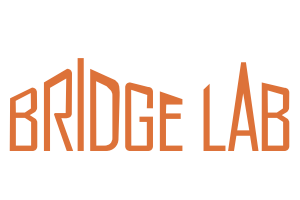 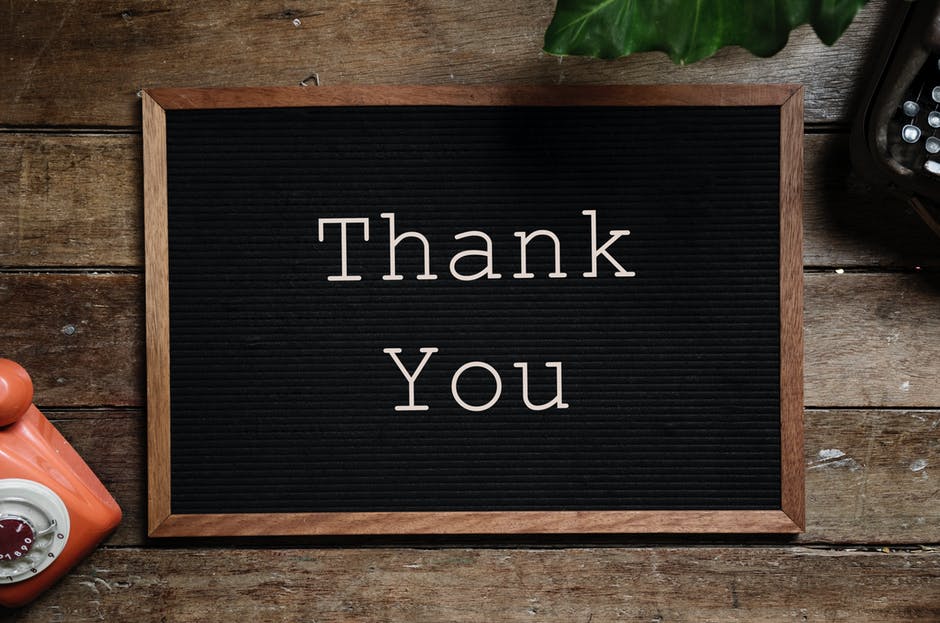 The University of Nebraska does not discriminate based on race, color, ethnicity, national origin, sex, pregnancy, sexual orientation, gender identity, religion, disability, age, genetic information, veteran status, marital status, and/or political affiliation in its programs, activities, or employment.